Чеченский государственный университет
Наименование факультета (института)
Наименование кафедры
Портфолио аспиранта
ФИО:___________________________
Форма обучения: ______________________
Направление: _________________________
Профиль:  ____________________________
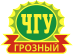 Приказы
О зачислении
Переводной
Переводной
Переводной
Переводной
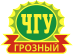 ТЕМА ДИССЕРТАЦИОННОГО ИССЛЕДОВАНИЯ
ТЕМА ДИССЕРТАЦИОННОГО ИССЛЕДОВАНИЯ:
Научный руководитель
_____________________________________________
_____________________________________________
_____________________________________________
ФИО, степень,
звание
ТЕМА ДИССЕРТАЦИОННОГО ИССЛЕДОВАНИЯ УТВЕРЖДЕНА УЧЕНЫМ
СОВЕТОМ ФГБОУ ВО «ЧЕЧЕНСКИЙ ГОСУДАРСТВЕННЫЙ УНИВЕРСИТЕТ» ПРОТОКОЛ № __ от «___»_____________ г.
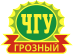 ПУБЛИКАЦИИ В НАУЧНЫХ ИЗДАНИЯХ, ВХОДЯЩИХ
В ПЕРЕЧЕНЬ ВАК, НАУЧНЫЕ СТАТЬИ
Основные положения и выводы диссертационного исследования нашли отражение
в научных публикациях автора, в том числе в изданиях, рекомендованных ВАК РФ:
* - Оформляются в соответствии с ГОСТ 7.1-2003
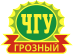 РЕЗУЛЬТАТЫ ПРОМЕЖУТОЧНОЙ АТТЕСТАЦИИ АСПИРАНТОВ
Сдача кандидатских экзаменов
Оценки, полученные на экзаменах и зачетах
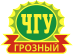 УЧАСТИЕ В НАУЧНО-ПРАКТИЧЕСКИХ КОНФЕРЕНЦИЯХ
Основные тезисы работы были представлены на
научно-практических конференциях:
* - Оформляются в соответствии с ГОСТ 7.1-2003
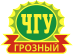 УЧАСТИЕ В НАУЧНО-ПРАКТИЧЕСКИХ КОНФЕРЕНЦИЯХ
* - Оформляются в соответствии с ГОСТ 7.1-2003
ЦЕЛЬ, ЗАДАЧИ И НАУЧНАЯ НОВИЗНА
ДИССЕРТАЦИОННОГО ИССЛЕДОВАНИЯ
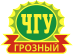 ЦЕЛЬ РАБОТЫ – ____________________________________________________________________________
В СООТВЕТСВИИ С ПОСТАВЛЕННОЙ ЦЕЛЬЮ ОПРЕДЕЛЕНЫ
СЛЕДУЮЩИЕ ОСНОВНЫЕ ЗАДАЧИ:
Пример: Выявление и оценка рисков при эксплуатации нефтепроводных систем.
_______________________________________________________________
_______________________________________________________________
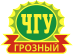 СТРУКТУРА ДИССЕРТАЦИОННОГО ИССЛЕДОВАНИЯ
СОДЕРЖАТЕЛЬНАЯ ЧАСТЬ ДИССЕРТАЦИОННОГО ИССЛЕДОВАНИЯ РАЗДЕЛЕНА НА ____ ГЛАВ(Ы),
СТРУКТУРИРОВАННЫЕ В СООТВЕТСТВИИ С ЛОГИКОЙ РАСКРЫТИЯ ТЕМЫ И РЕШЕНИЯ
ПРОБЛЕМЫ ИССЛЕДОВАНИЯ
______________________________________________________
______________________________________________________
______________________________________________________
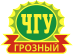 Статьи ВАК
Необходимо написать тему статьи и сделать из нее гиперссылку
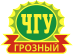 Статьи РИНЦ
Необходимо написать тему статьи и сделать из нее гиперссылку
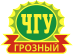 Выступления на конференциях
Наименование и время проведения конференции и указать ссылку